مکمل های ورزشی
دکتر کوروش جعفریان
عضو هیئت علمی دانشگاه علوم پزشکی تهران
تكميل پازل توانمندي ورزشکار
تمرين
استراحت/ريكاوري
مكمل دهي
درمان
تغذيه و رژيم غذايي
کدامیک از ورزشکاران به مکمل نیاز دارند؟
حرفه ای ها یا هم حرفه ای هم آماتور؟
85 درصد ورزشکاران حرفه ای مصرف می کنند
اغلب بدون مشاوره با متخصصین تغذیه
تعدادمعدودی از مکمل ها خصوصا در صورت کمبود موثرند
ممکن است مصرف مکمل به یک ورزشکار برتری دهد
مکمل های ورزشی
کسانی که تغذیه مطلوب و درست داشته باشند نیازی به مکمل ندارند اما:
کسانی دریافت نامناسب داشته باشند دریافت مولتی ویتامین کمبود های آنها را برطرف می کند
مواظب باشید دریافت بیش از حد ویتامین ها و املاح نه تنها باعث افزایش توان نمی شود بلکه سلامت ورزشکاررا به خطر می اندازد.
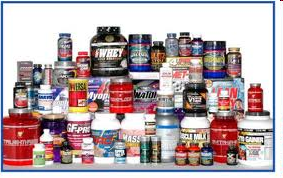 قبل تجویز مکمل چه اقداماتی باید انجام داد؟
منافع مکمل بر اساس شواهد علمی
ضرورت
قانونی
عوارض
دوپینگ
راهنمای مصرف
قبل تجویز مکمل چه اقداماتی باید انجام داد؟
پروسه مراقبت تغذیه ای
ارزیابی
تشخیص
مداخله
ارزشیابی و پایش

الگوی غذایی فراموش نشود
عوارض مصرف مکمل؟
سلامت ورزشکار
دوز و مدت مصرف
تغییر اولویت تغذیه ای ورزشکار
اطلاع از خطر دوپینگ
دسته بندی مکمل های ورزشی
انستیتو پزشکی استرالیا
AIS Group A
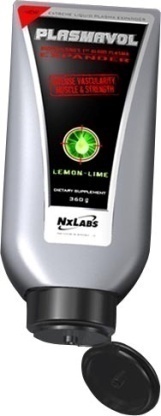 نوشیدنی ورزشی
 ژل های ورزشی
 شیرینی های ورزشی
 غذای مایع
 پروتئین وی
بارهای ورزشی
الکترولیت های جایگزین
مکمل آهن
9.  پروبیوتیک
01. مولتی ویتامین مینرال
11 ویتامین D 
12. مکمل کلسیم
کافئین
کراتین
آب چغندر
بتاآلانین
بیکربنات
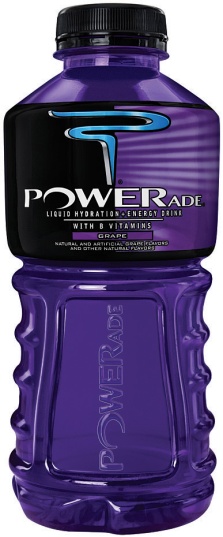 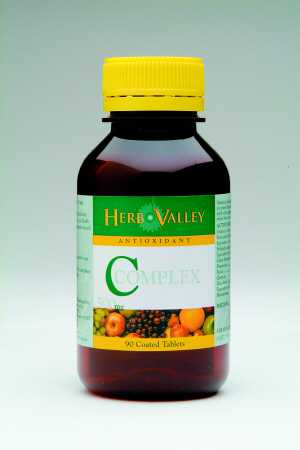 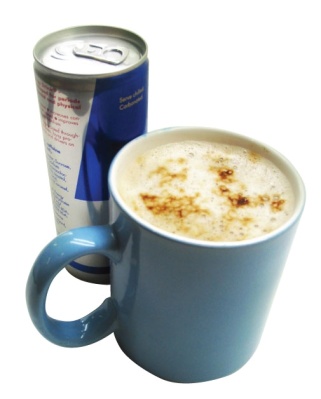 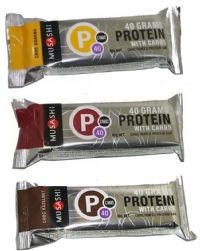 AIS Group B
کورکومین
2. کئورستین
3. تارت آب گیلاس
4. آب توت ها
5.گلوتامین
6. آنتی اکسیدان هایی  C ,E
 7.HMB
8. روغن ماهی
9.گلوکوزامین
10. کارنیتین
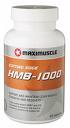 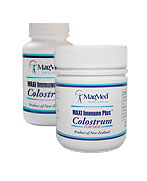 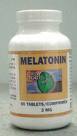 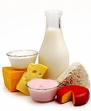 AIS Group C
هر مکملی از دو گروه قبلی با پروتکل متفاوت
هرمکملی که در سه گروه دیگر نباشد 
ریبوز
کوآنزیم Q10
جینسنیگ
کروم
آب حاوی اکسیژن
روغن MCT
ZMA
اینوزین
پیروات
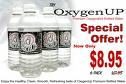 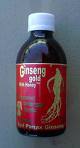 AIS Group D

افدرین
استریکنین
سیبوترامین
متیل هگزین آمین
سایر محرک های گیاهی
DHEA
آندروستندیون
نوراندرواستندیون 
سایر پروهورمون ها
محرک های هورمون رشد
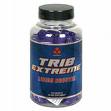 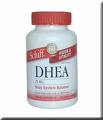 .../
کدام مکمل برای کدام ورزشکار؟
هدف چیست؟
نوع ورزش
شدت
مدت
نیاز فیزیولوژیکی
سیستم انرژی مورد نظر
آیا سابقه مصرف دارد؟
هزینه؟
سن؟
مکمل ها
آنتی اکسیدان ها 
ویتامین c و E
کورکومین
آب چغندر
NAC
ریکاوری
امگا3 
آب گیلاس و آلبالو 
گلوتامین
مکمل ها
کارافزا
کافئین 
کراتین
بتا آلانین
بیکربنات
 آب چغندر
مکمل ها
رفع کمبود
آهن
کلسیم
ویتامینD

افزایش حجم عضله
پروتئین وی
کازئین
HMB
آمینو اسیدها
کدام برند؟
خوشنامی
ترکیبات
استاندارد ها
GHP, GLP, GMP
Ethic
دستور مصرف مکمل؟
دوز
زمان
مدت
کراتین
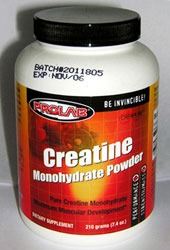 از اسید های آمینه ساخته می شود

در گوشت و ماهی یافت می شود

به شکل پودر، قرص، ژل و حتی آب نبات وجود دارد
یکی از پرمصرف ترین مکمل ها
بیوسنتز کراتین
Arginine        +          Glycine
Amidino-transferase
Ornithine
کلیه
Guanidinoacetate
SAM
Methyltransferase
SAH
کبد
Creatine
توزیع کراتین در بدن
98 درصد در عضلات و قلب
در بدن به کراتین فسفات تبدیل می شود
Creatine
ATP
ATP
Creatine Kinase
ADP + H+
ADP
Creatine phosphate
مکانیسم عمل کراتین
افزایش کراتین فسفات (انرژی در دسترس)
افزایش توان در ورزشهای قدرتی
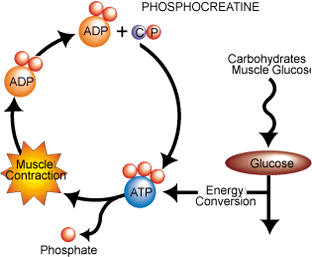 کراتین
ادعا:
افزایش توده عضلانی

افزایش تولید انرژی / عملکرد (حرکت های انفجاری)

تاخیر خستگی

بهبود ریکاوری

موثر در تمرکز در بی خوابی ها

در انتقال گلوکز در بدن
کراتین-نتایج علمی
متاآنالیز در سال 2003
عدم تاثیر کراتین در ورزشهای فیلد (دومیدانی، شناو ..)
X
X
X
X
X
X
X
X
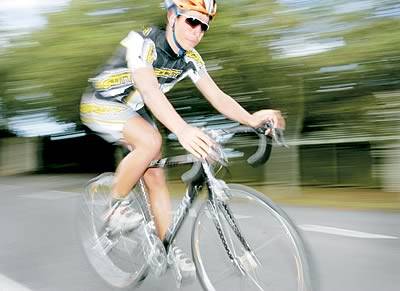 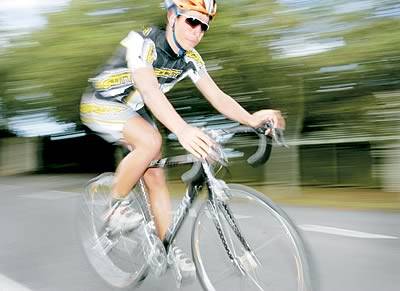 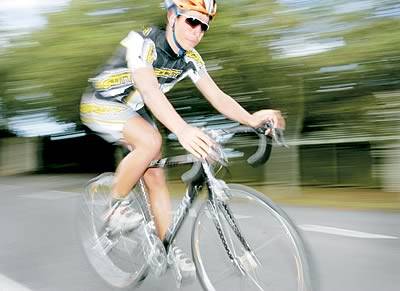 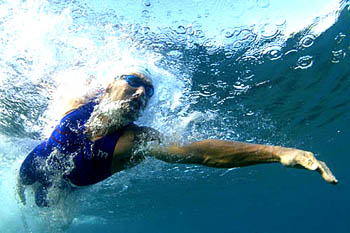 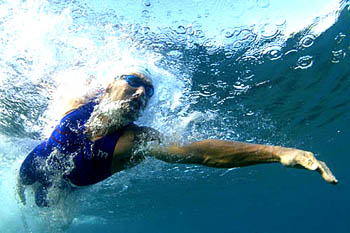 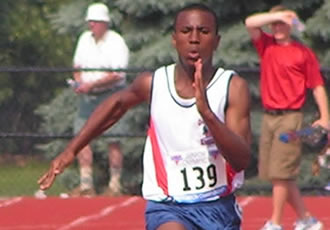 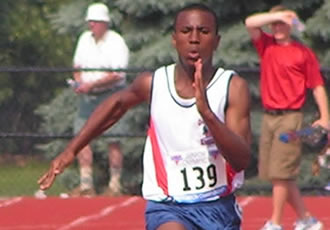 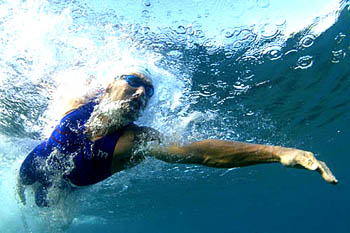 Branch JD.  Int J Sports Nutr Exerc Metab June 2003
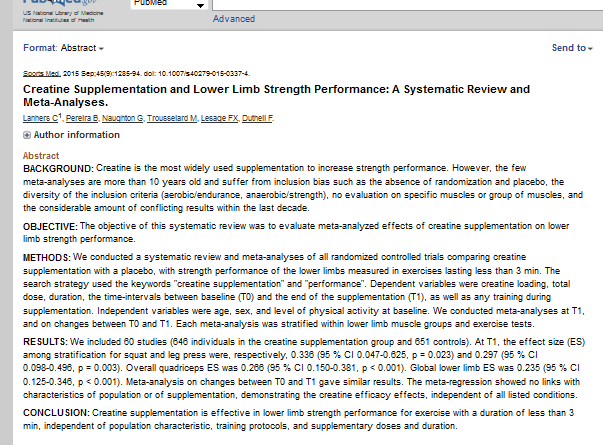 کراتین
میزان کراتین در افراد متفاوت است ( سن، جنس، نوع فیبرو ....)

مناسب برای حرکات انفجاری تا 10 ثانیه

افزایش کراتین بدن ماکزیمم 20 درصد

پاسخ افراد به مکمل یاری کراتین متفاوت

بیشتر مطالعات در افراد غیر حرفه ای
کاربرد کراتین در بیماریها
Muscular dystrophy, 
Polymyositis 
Ageing
 Parkinson’s disease 
Huntingdon’s disease


Creatine supplementation may have some functional benefits to enhance cognitive function
پروتکل مصرف
300 میلی /kg برای حداقل 3 روز
3 تا 5 گرم برای حفظ

سنتی
لود سریع: 5 روز اول با 4 بار درروز هربار 5 گرم

لود آهسته: 28 روز هر روز 3 گرم

دوز نگهداری: 3 گرم در روز

پاک سازی: 4 هفته
پروتکل
مصرف 50 تا 100 گرم کربوهیدرات با کراتین مصرفی
عوارض کراتین
افزایش وزن

عوارض گوارشی
سنگینی معده
اسهال
تهوع

گرفتگی و کشیدگی عضلات
ال- کارنیتین
ال-کارنیتین
کاهش وزن و چربی

افزایش ذخیره گلیکوژن

نقش کارافزایی؟

نقش وازودیلاتوری

کاهش درد وآسیب بعد از تمرین
فرم های کارنیتین
L-Carnitine, 

Acetyl-L-carnitine (ALCAR),

 L-Carnitine L-Tartrate (LCLT) 

 Propionyl-L-Carnitine (usually bound to Glycine and called GPLC)
تاثیر کارنیتین بر کاهش وزن
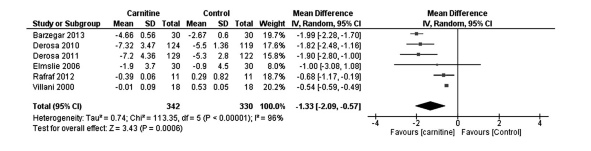 Article · May 2016 · Obesity Reviews
تاثیر کارنیتین بر کاهش BMI  در دیابتی ها
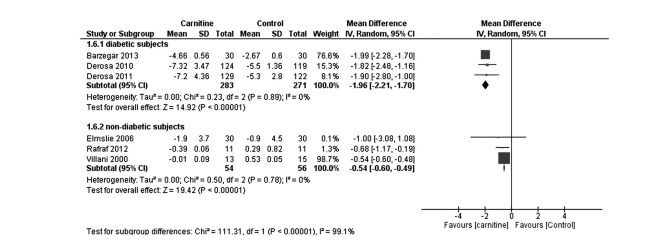 Article · May 2016 · Obesity Reviews
پروتکل
1تا 2 گرم در روز

1 یا 2 کپسول نیم ساعت قبل از تمرین یا مسابقه

1 کپسول صبح و یک کپسول شب برای افزایش اثر
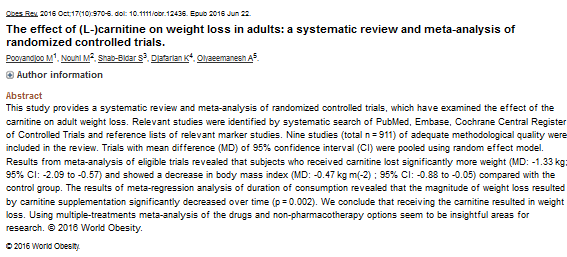 نیترات
منابع غذایی: اسفناج، کاهو، چغندر

تبدیل شدن نیترات به نیتریت و نیتریک اکسید خصوصا در شرایط اسیدوز و هیپوکسی

جزء ملکولی مسیر ال آرژنین و مسیر مستقل (باکتری های دهانی و تبدیل نیترات به نیتریت)
نیترات
منافع:
افزایش ظرفیت استقامتی بدن خصوصا در ورزش هایی که 5 تا 30  دقیقه طول میکشند

کاهش فشار خون

کاهش اکسیژن مورد نیاز برای یک فعالیت مشخص
نیترات
دستور مصرف:

حاد: 400-300میلی گرم یک تا 12 ساعت قبل از تمرین یا مسابقه

مزمن: 1 تا 2 هفته قبل از تمرین یا مسابقه
نیترات
عوارض:
100 تا 200 میلی گرم/Kg سمی و ایجاد مت هموگلوبینمیا

افت فشار خصوصا همراه با داروهای کاهنده فشار

ناراحتی های گوارشی

تغییر بدون خطر رنگ ادرار
بافرها
تجمع لاکتات و هیدروژن

ورزش های با شدت بالا و کوتاه مدت

مهمترین بافرها بیکربنات و بتا آلانین
بیکربنات
بطور طبیعی در بدن وجود دارد

در تهیه مواد غذایی استفاده می شود

موثر در ورزش هایی با 30 ثانیه تا 7 دقیقه
بیکربنات
دستور مصرف:
لود حاد:
300میلی گرم به ازاء kg وزن بدن 60 تا 180 دقیقه قبل تمرین یا مسابقه

لود مزمن:
500 میلی گرم به ازاء kg وزن بدن (در چهار دوز مجزا)  5 تا 6روز متوالی  قبل تمرین یا مسابقه
بیکربنات
عوارض:
تهوع
اسهال
استفراغ
حداقل یک لیتر آب بایستی با مکمل میل شود
بتاآلانین
کارنوزین بافر طبیعی داخل سلولهای عضلانی

ترکیب بتاآلانین و هیستیدین

نقش اصلی بافر داخل سلولی

در ورزش های با طول 1 تا 2 دقیقه

بیشتر مطالعات روی وزنه برداران و دوچرخه سواران بوده
بتاآلانین
دستور مصرف:
3 تا 6 گرم در روز در طی 4 تا 10 هفته

بیشتر به شکل پودر وجود دارد

عوارض:
گزگز پوستی
کافئین
منابع غذایی:
چای، قهوه، شکلات، کولا، نوشیدنی های انرژی زا

تاثیر بر سیستم عصبی مرکزی

تاثیر بر تمرکز، عکس العمل، مهارتهای تاکتیکی و تکنیکی

کاهش خستگی و افزایش هوشیاری
کافئین
در بسیاری از ورزش های فردی و تیمی مطالعه شده

موثر در ورزش های استقامتی و قدرتی

کاهش درد حین ورزش

توصیه برای افراد زیر 18 سال نشود
کافئین
دستور مصرف:
60 دقیقه قبل از ورزش

قبل و هر 15 تا 20 دقیقه حین ورزش

زمان های نزدیک به آخر ورزش که خستگی ظاهر می شود
کافئین
دستور مصرف:
1 تا 3 میلی گرم به ازای هر Kg وزن بدن
60 دقیقه قبل شروع فعالیت
در ورزشهای با زمان زیاد نزدیک به شروع و در طول مسابقه
تفاوت های فردی بسیار مهم است

به شکل مکمل موثر تر از قهوه
کافئین
عوارض:
افزایش ضربان قلب
دهیدراتاسیون
بی خوابی
بی قراری
تفاوت های فردی در اثر بخشی
CLA
اسید چرب غیر اشباع

منبع غذایی: گوشت، لبنیات و تخم مرغ

بیشتر مطالعات حیوانی

مطالعات انسانی اغلب با نتایج متناقض
CLA
کاهش قند خون و افزایش حساسیت انسولین

کاهش چربی و افزایش توده عضلانی

دستور مصرف:
2.4 تا 6 گرم در روز
CLA
عوارض:
ناراحتی گوارشی
تهوع
سنگینی معده
سردرد
هزینه بالا
غذاهای مایع مکمل
نیاز بالای ورزشکاران به درشت و ریز مغذی ها

در دسترس بودن، قابل حمل بودن و کامل بودن غذاهای مایع مکمل

مناسب بودن برای قبل و پس از تمرین یا مسابقه
غذاهای مایع مکمل
مناسب برای افزایش وزن و توده عضلانی

کسانی که در حال رشد هستند

بدن سازان

مناسب ریکاوری پس از کاهش وزن برای وزن کشی
غذاهای مایع مکمل
کسانی که مشکل با خوردن غذای جامد دارند

مناسب برای شرایطی که نیاز بالا و اشتها کم است

مناسب برای ایام مسافرت

مناسب میان وعده خصوصا پس از تمرین یا مسابقه
غذاهای مایع مکمل
مدیریت دوران های کاهش وزن (وزن کشی)

اما
نباید جانشین غذا شود
کافی نبودن فیبر و برخی مواد مغذی
پروبیوتیک ها
منابع غذایی:
شیر، ماست، دوغ، پنیر، کیمچی 

منافع:
بهبود عملکرد سیستم گوارشی
تقویت سیستم ایمنی
افزایش زیست دسترسی به مواد مغذی
کاهش عدم تحمل لاکتوز
کاهش خطر برخی سرطان ها (کولون)
پروبیوتیک ها
در ورزشکاران منافع کارافزایی مشاهده نشده 

اما
تعداد روزهای بیماری درورزشکاران استقامتی
کاهش عفونت های ریوی و ناراحتی های گوارشی
بهبود عملکرد سیستم ایمنی بویژه خستگی های مزمن
تقریبا عارضه ای برای پروبیوتیک ها گزارش نشده
(نقص سیستم ایمنی)
پروبیوتیک ها
دستور مصرف:
در حال حاضر دستور مصرف استانداردی وجود ندارد

تقریبا دوز های 1 تا 10 میلیارد باکتری در روز موثر

دریافت 2 میلیارد در روز در ورزشکاران به آسانی تحمل می شود
گلوتامین
فراوان ترین اسید آمینه در عضلات و پلاسما

منافع غذایی:
گوشت، مرغ، ماهی، پنیر، ماست، حبوبات، اسفناج و کلم

افزایش نیاز در شرایط بیماری، استرس و آسیب

کاهش سطح گلوتامین پس از فعالیت ورزشی
گلوتامین
تقویت سیستم ایمنی و جلوگیری از بیماریها

کمک به حفظ مایعات در بدن

افزایش جذب آب از لوله گوارش

افزایش سنتز پروتئین در بدن و کاهش توده چربی
گلوتامین
تحریک سنتز گلیکوژن

کاهش درد عضلانی

افزایش ظرفیت بافری بدن

کاهش زمان ریکاوری پس از آسیب
گلوتامین
دستور مصرف:
دستور مصرفی وجود ندارد
مصرف 30 گرم در روز در افراد سالم عارضه ای گزارش نشده